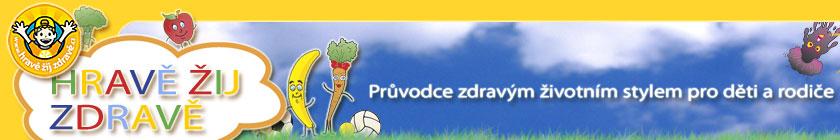 Preventivní program podpory zdraví „HRAVĚ ŽIJ ZDRAVĚ“
Flajšmanová Dana, 329232
Fidriková Klára, 327482
Základní informace o programu „Hravě žij zdravě“
-Projekt podpory zdraví 
- realizace v roce 2008

Zaměření programu 
 problematika dětské obezity, nadváhy 
 zdravotní následky spojené s obezitou dětí a mladistvých

Cíl programu  
 udržení optimální hmotnosti nebo její snížení
 zdravý životní styl u dětí školního věku a mladistvých
Preventivní program vznikl za podpory dotačního programu MZ.
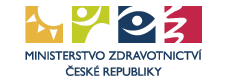 Program „Hravě žij zdravě“
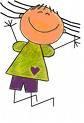 Určen dětem všech věkových skupin
 Nejvhodnější pro děti ve věku od 10-14 let
 Osvojení zásad zdravé výživy a zdravého životního                      
     stylu
 Prevence a léčba dětské obezity
 Informace o zajímavých akcích a rodinných kurzech 
 Hry a zábava pro děti
Portál „Hravě žij zdravě“
www.hravezijzdrave.cz

Nabízí:
Výpočet BMI
Databázi potravin 
Zdravé recepty
Online poradnu pro rodiče a jejich děti, mladistvé

a) pro děti
Zábavný kurz zdravého životního stylu pro děti
Akce pro děti, soutěže a rodinné kurzy

b) Pro rodiče
Rady a čtení o správném životním stylu

c) Pro odborníky
Rady pro pediatry, pedagogy a trenéry
Příručka „Hravě žij zdravě“ online ke stažení
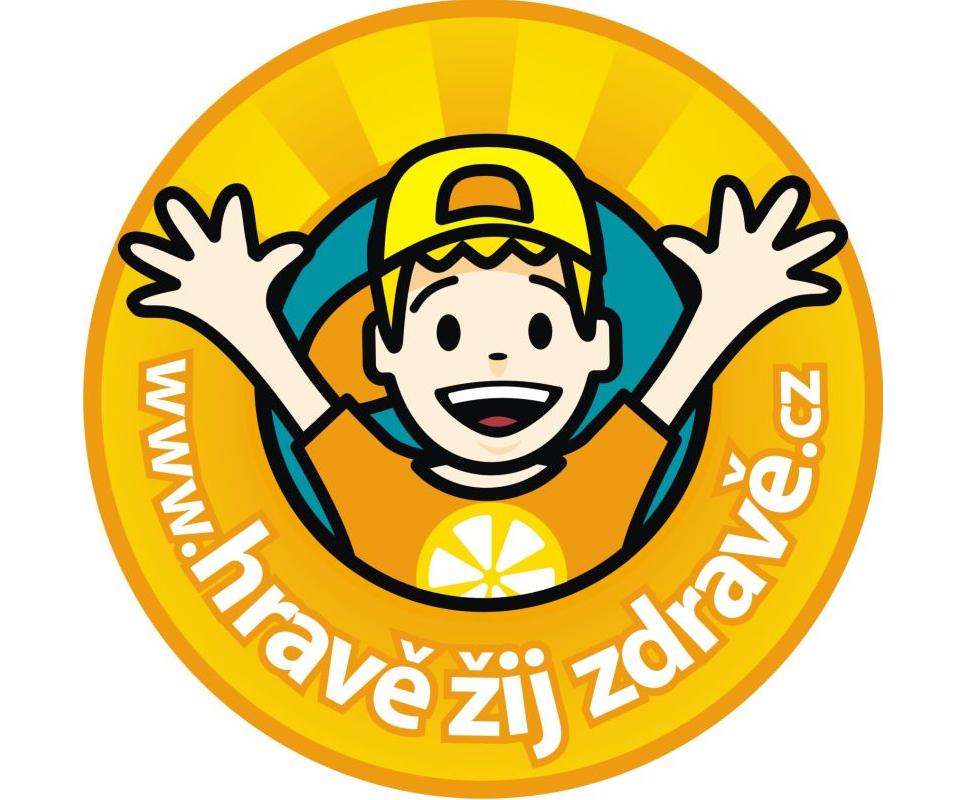 Internetový kurz pro dětí
Obsahuje zajímavá témata :
 výživa, pohybové aktivity
 rady pro děti, které trápí nadbytečné kilogramy nebo        
    extrémní štíhlost
 kapitoly o vnímání vlastního těla s upozorněním  na problémy související s poruchami příjmu potravy
 upozorňuje na rizika návykových látek
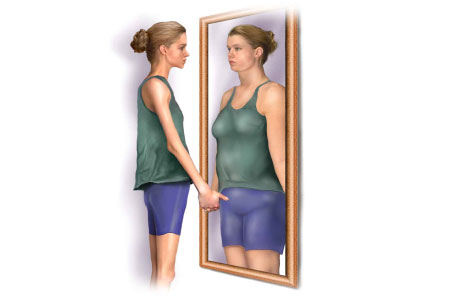 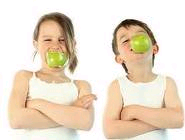 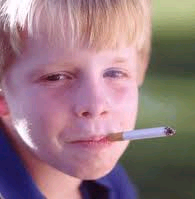 Seznámení dětí s obalem výrobku
DDM (Doporučené denní množství) 
 denní množství živin k udržení dobrého zdravotního stavu


Vysvětlení znaků
 % = procento
 Kcal (kilokalorie) = množství energie, které získáme z 
                                      určité potraviny
 KJ (kilojoul) = jednotka asi 4x menší než kilokalorie
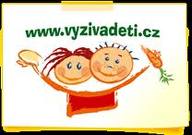 Úkol programu „Hravě žij zdravě“
vysvětlit dětem důležitost jednotlivých denních jídel
 naučit je správně jíst i kulturně stolovat
 sledovat pohybovou aktivitu dětí
 motivovat děti ke zkrácení času tráveného u televize nebo počítačových her
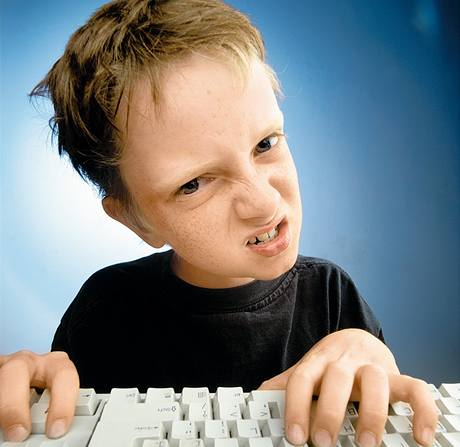 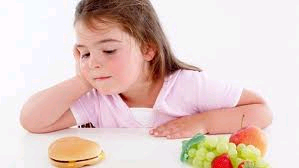 Program „Hravě žij zdravě“ nabízí soutěž pro děti 
Součástí programu je pro děti 5. tříd všech ZŠ soutěž
Soutěž rozdělena na 4 týdny – během této doby plní děti zadané úkoly – vyplňují vlastní jídelníček, dělají záznamy o pitném režimu a pohybové aktivitě

CÍL SOUTĚŽE: 
práce na zlepšování stravovacích návyků a jídelníčku
dbát na zvýšení pohybové aktivity
omezit hraní počítačových her a sledování TV
Dětská obezita
V posledních letech u dětí zvýšená hladina cholesterolu, vysoký krevní tlak, cukrovka 2. typu

Studie Životní styl a obezita z roku 2005 ukázala:
Děti 6 – 17 let = 10% obézních
Nejvyšší podíl dětí s obezitou u 17-ctiletých = 18%

Příčiny zvýšeného výskytu nadváhy a obezity u dětí:
a) role dědičnosti
b) rodinné prostředí (skladba jídelníčku rodiny)
c) nedostatek pohybu
d) nevhodné stravovací návyky
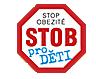 Obezita a výpočet BMI
Obezita = nadměrné zmnožení tuku v organismu
Stupeň obezity určován dle BMI (Body mass index)
BMI = index tělesné hmotnosti

Vzorec BMI
 váha v kg : výška v metrech na druhou

Normální váha = BMI mezi 18,5 a 25 
Podvýživa = BMI pod 18, 5
Nadváha = BMI nad 25 
Obezita = BMI nad 30
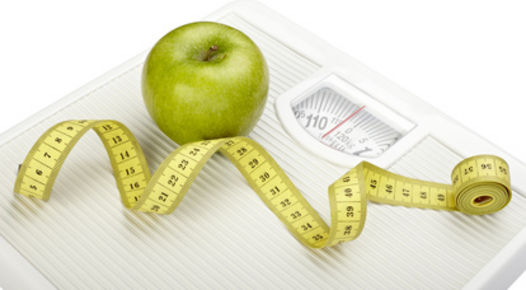 Databáze potravin pro děti
Vhodné potraviny
Zelenina
Ovoce
Mléčné výrobky
Maso
Pečivo, cereálie
Přílohy (brambory, bramborová kaše, rýže, těstoviny)
Nevhodné potraviny
Sladkosti
Majonézy, kečupy
Smažená jídla
Hotová jídla – fastfood
hamburger, pizza
párek v rohlíku
hranolky
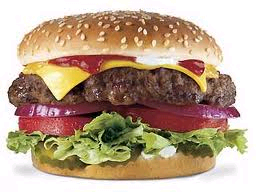 Potravinová pyramida
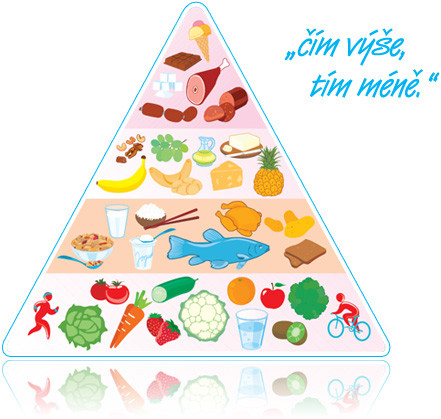 Desatero programu „Hravě žij zdravě“ pro zdravé hubnutí
1. Nepodléhej módním „zázrakům“ na hubnutí. 
2. Tvým cílem by mělo být zejména zlepšení stravovacích a pohybových návyků.
3. Popros rodiče o pomoc, navštiv s nimi svého praktického lékaře a o svém úmyslu hubnout se poraďte.
4. Dodržuj jídelní režim - jez 5-6x denně 
5. Zařaď dostatek zeleniny, ovoce stačí 1 kus denně.
6. Dodržuj pitný režim - 2-3 litry neslazených nápojů
7. Omez sladkosti, vyhni se tučným smaženým jídlům .
8. Začni se hýbat! 
9. Pestrý a rozmanitý jídelníček
10. A především - Pěstuj kladný vztah k sobě samému 
Použité zdroje
http://www.hravezijzdrave.cz/

http://www.vasedeti.cz/zdravi/zivotni-styl/hrave-zij-zdrave-2010/

http://rodina-deti.doktorka.cz/internetovy-kurz-hrave-zij-zdrave/

http://www.abecedazdravi.cz/bmi

http://www.vyzivavnemoci.cz/?module=vyziva-pri-nadorovem-onemocneni&submodule=potravinova-pyramida
Děkujeme za pozornost 
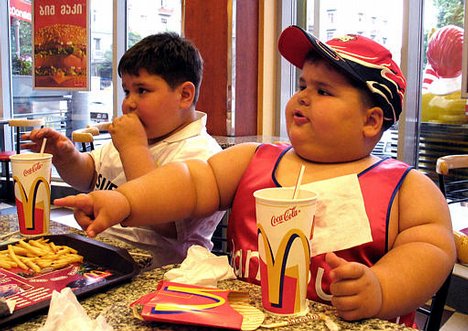